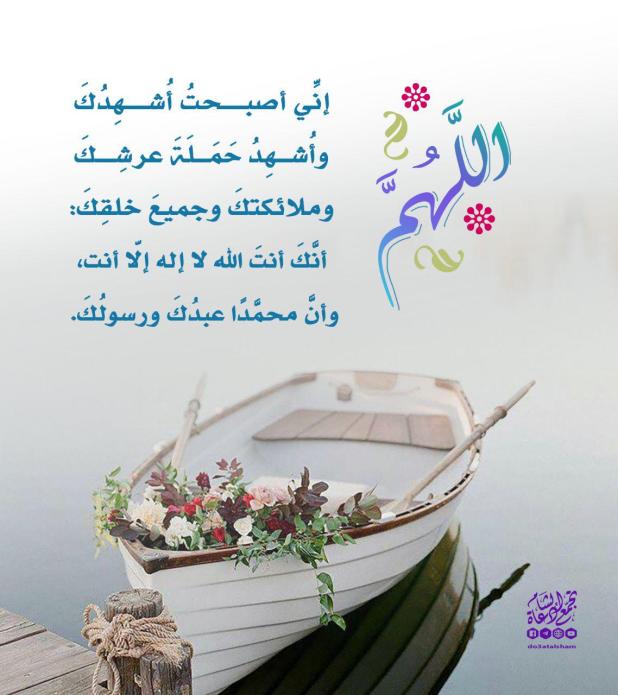 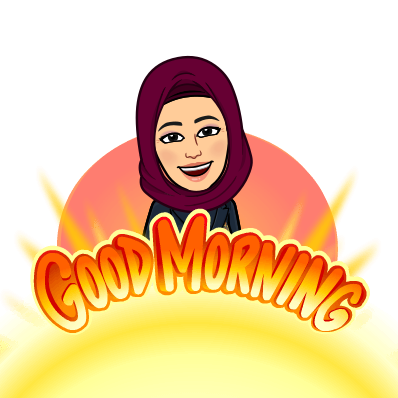 Unit -3-
There is No Place Like Home
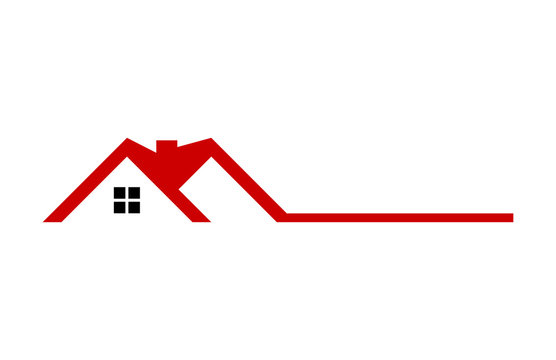 10 Writing
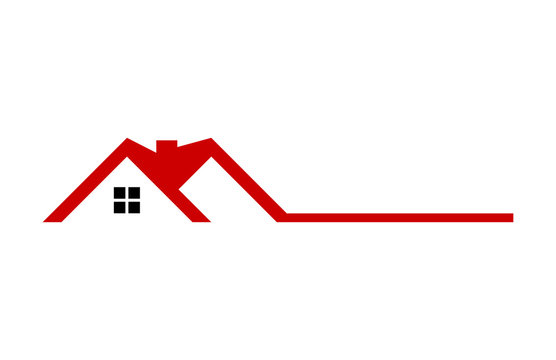 Objectives
The students will be able to :

Analyze the text to main elements .
Describe some unusual houses correctly .
 Complete house parts description .
 Write a descriptive essay about a house .
.
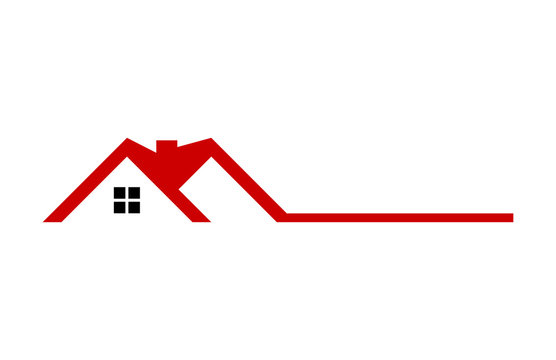 Have you seen houses like the ones in the photos anywhere?
Where do you think these houses are?
They are historical and old houses .
What are they made of?
They are made of sand & clay .
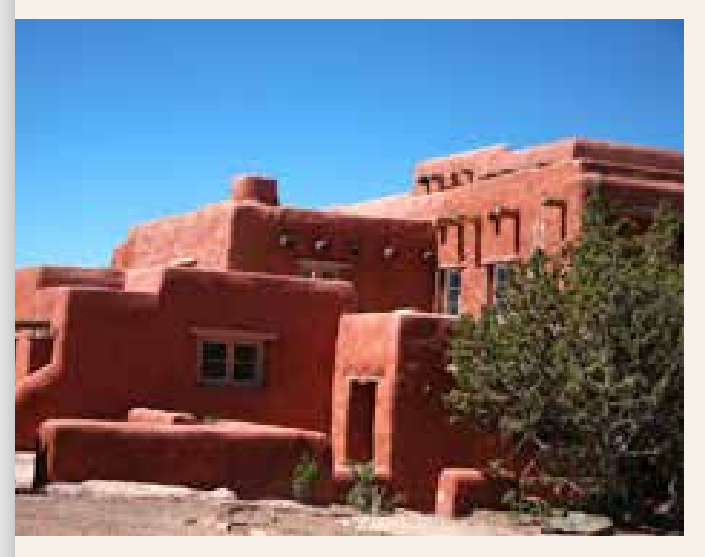 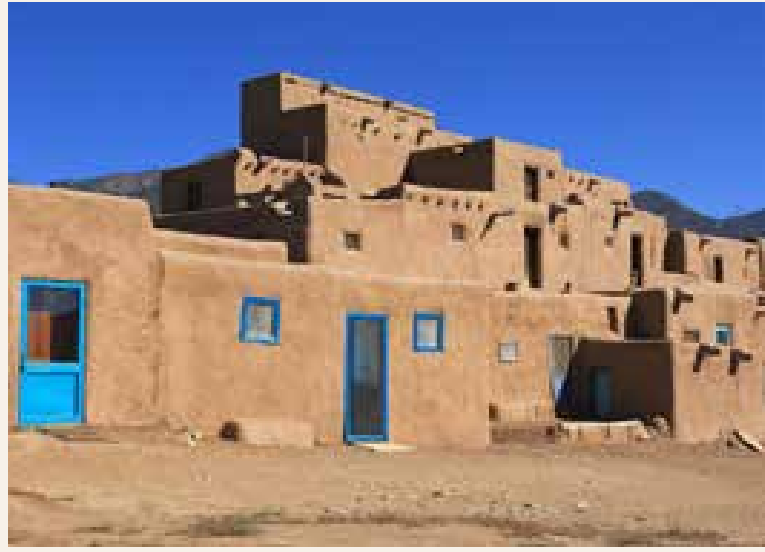 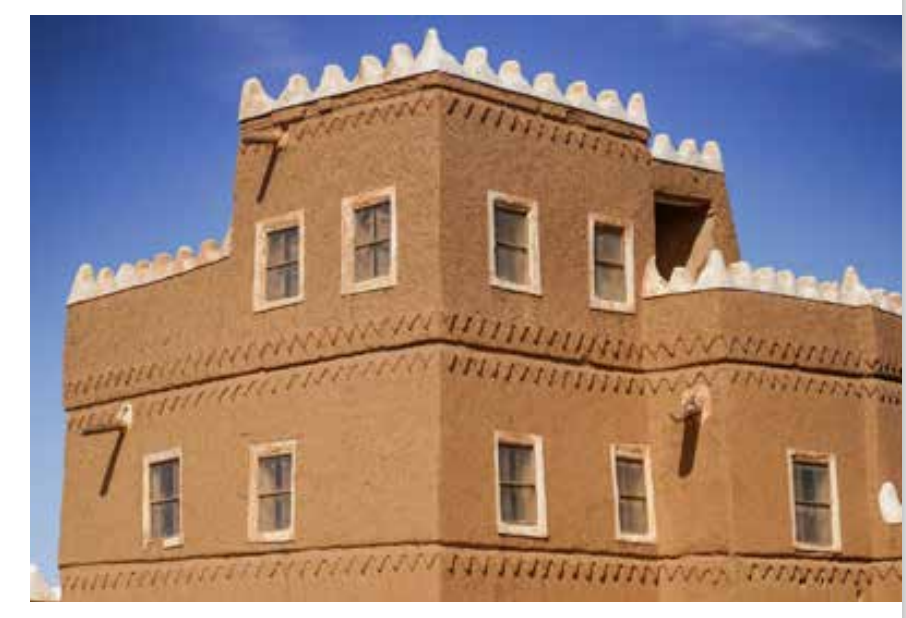 How many paragraphs ?
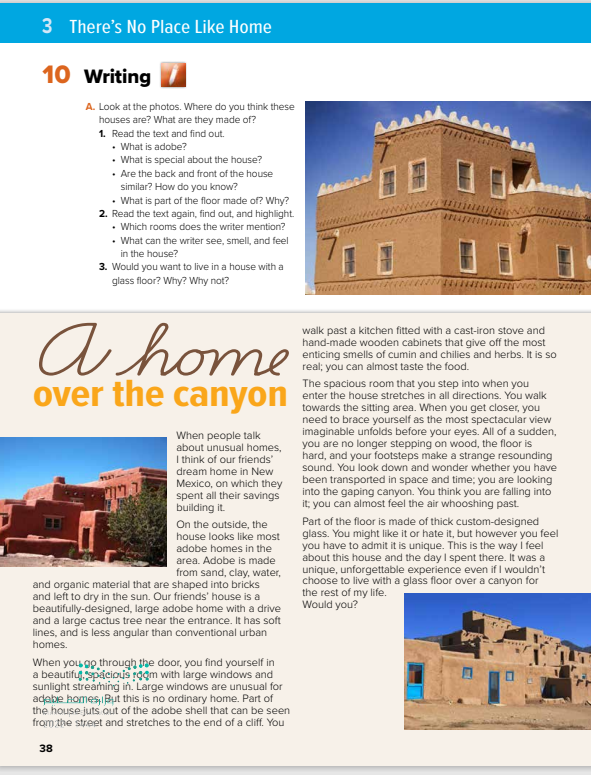 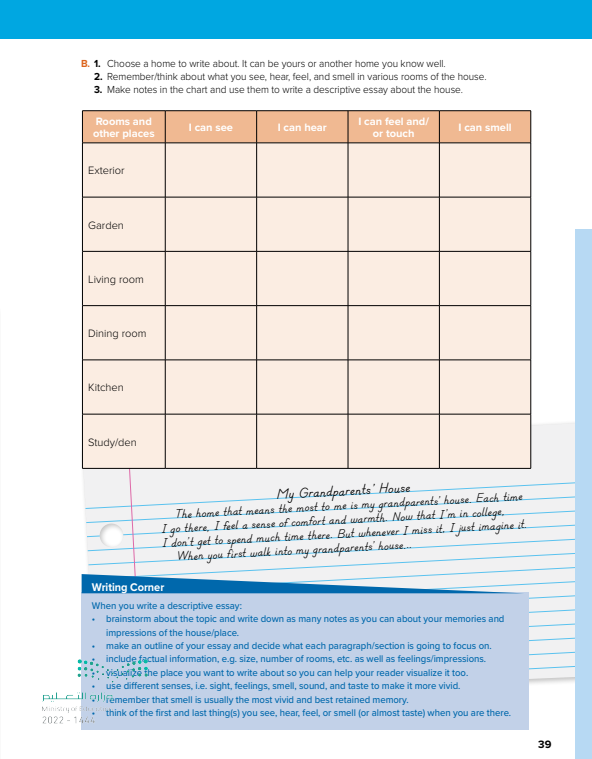 Students Book
P.38-39
What is the title of the text?
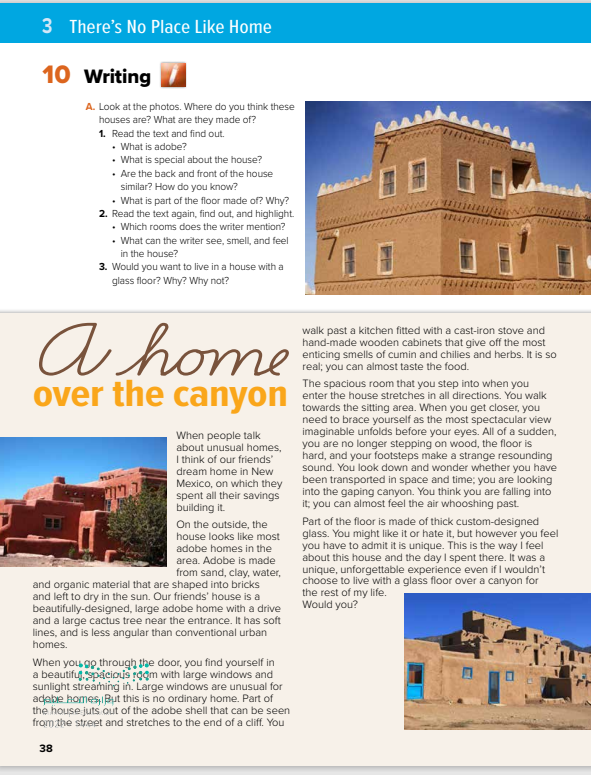 What is the title of the text?
4
1
How many paragraphs ?
2
5
3
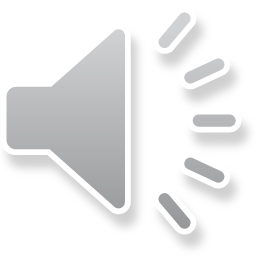 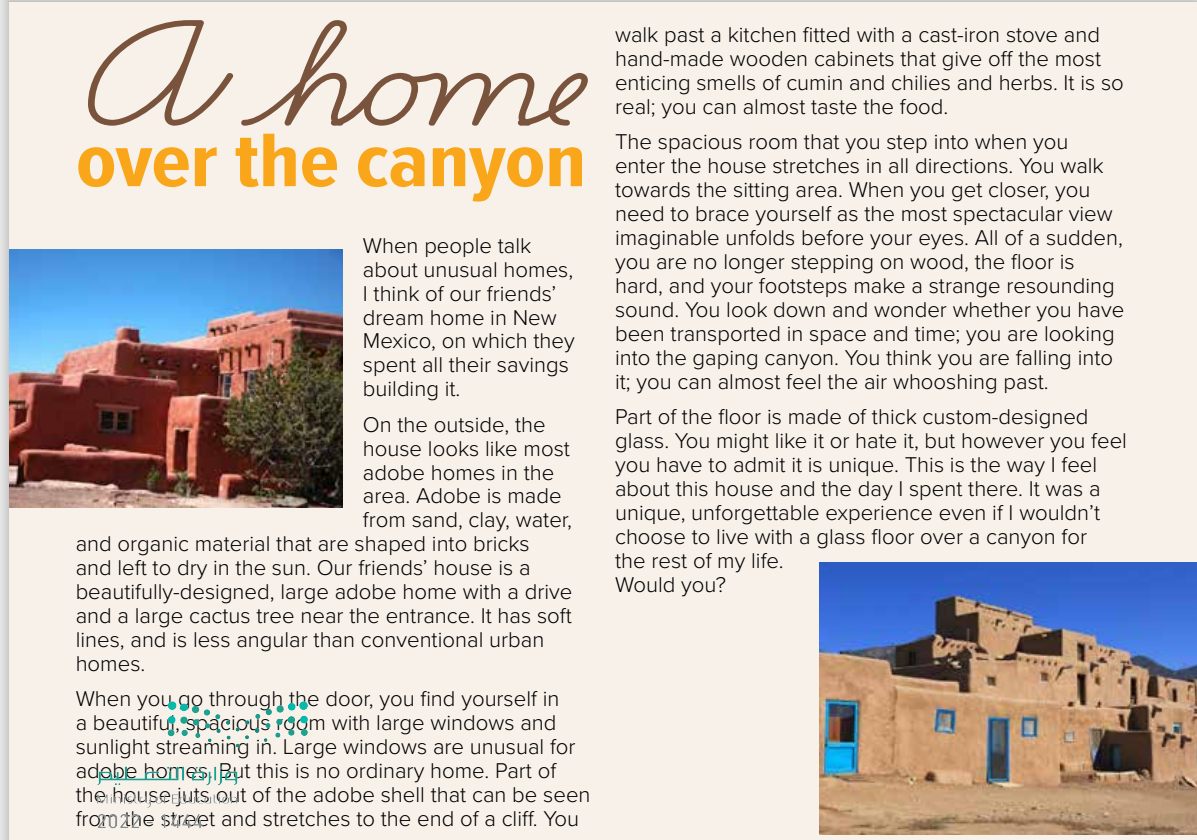 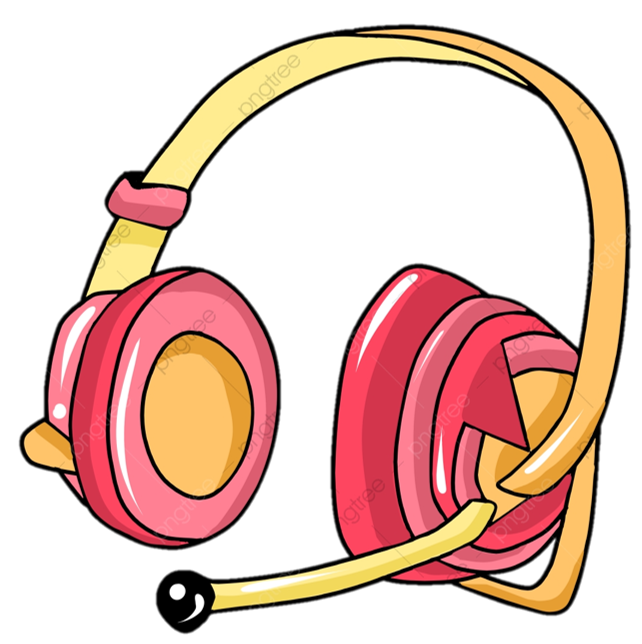 Read as long as U listen
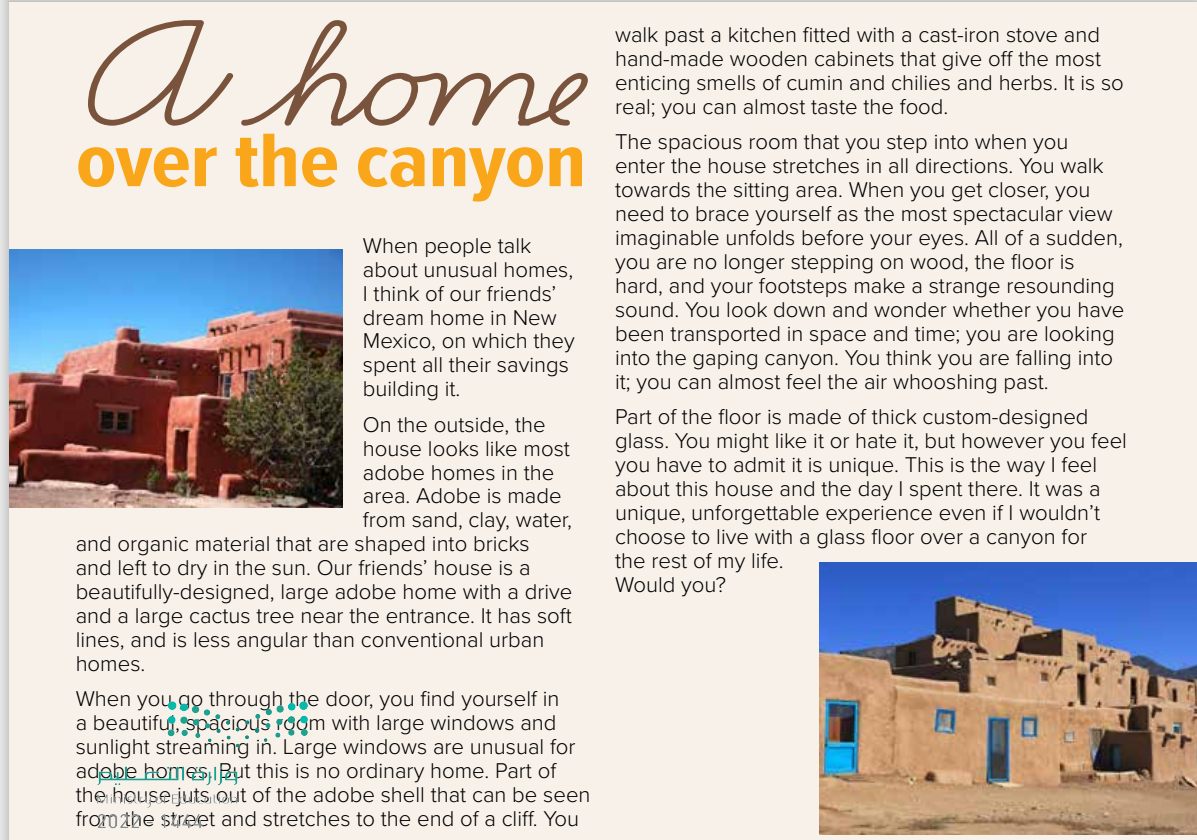 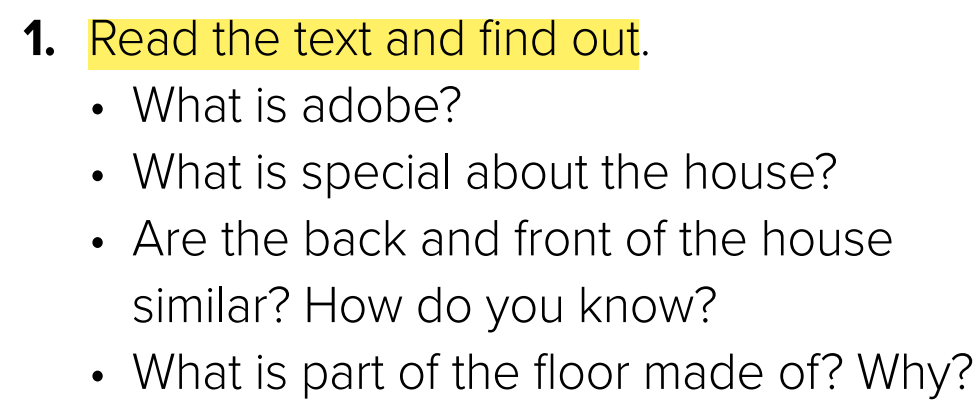 No, they aren’t. The front of the house that can be seen from the street is that of a large adobe home with a drive and a cactus tree at the entrance. The back of the house has large windows and stretches to the end of the cliff
to allow a unique view of the canyon below.
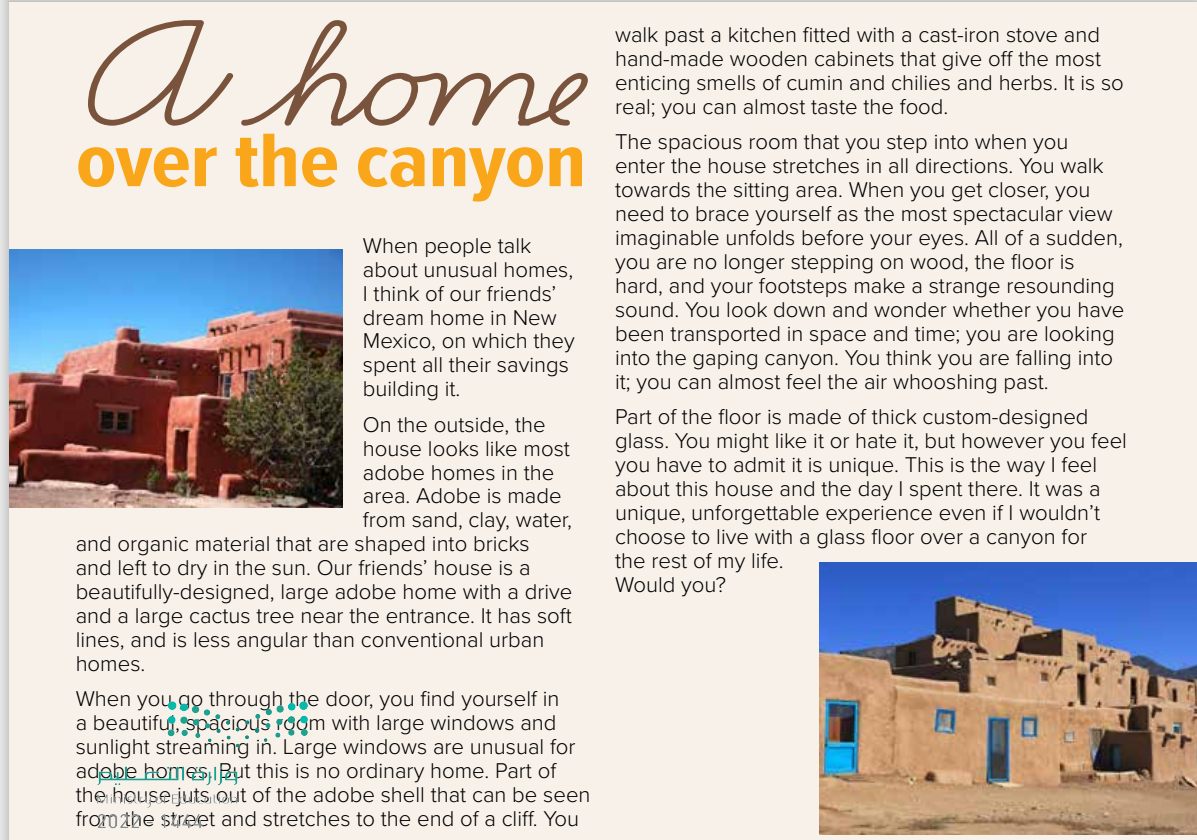 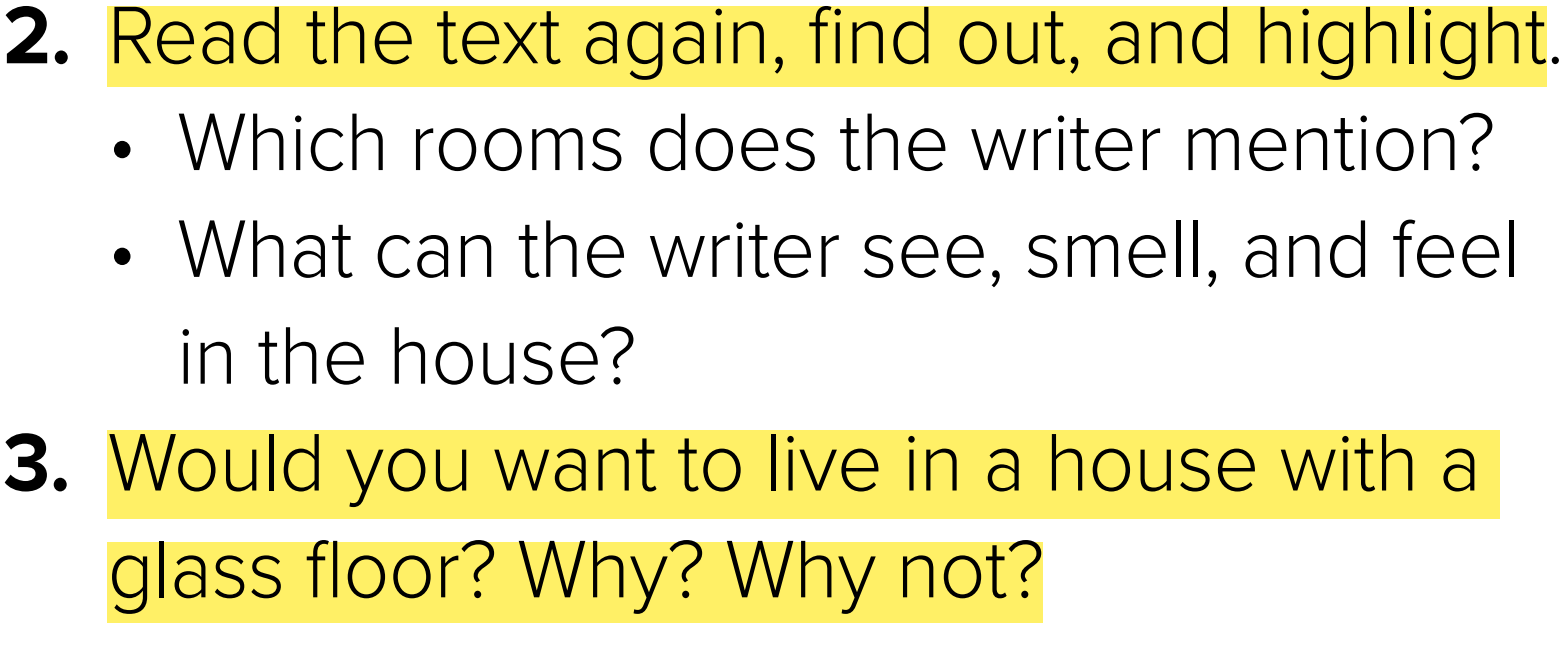 He can see: the door, large windows, sunlight streaming in, the street, the cliff, the kitchen, the wooden cabinets, the sitting area, a spectacular view, the gaping canyon 
He can smell: the most enticing smells of cumin and chilies and herbs. 
He can feel: the hard floor, the air whooshing past (he imagines this)
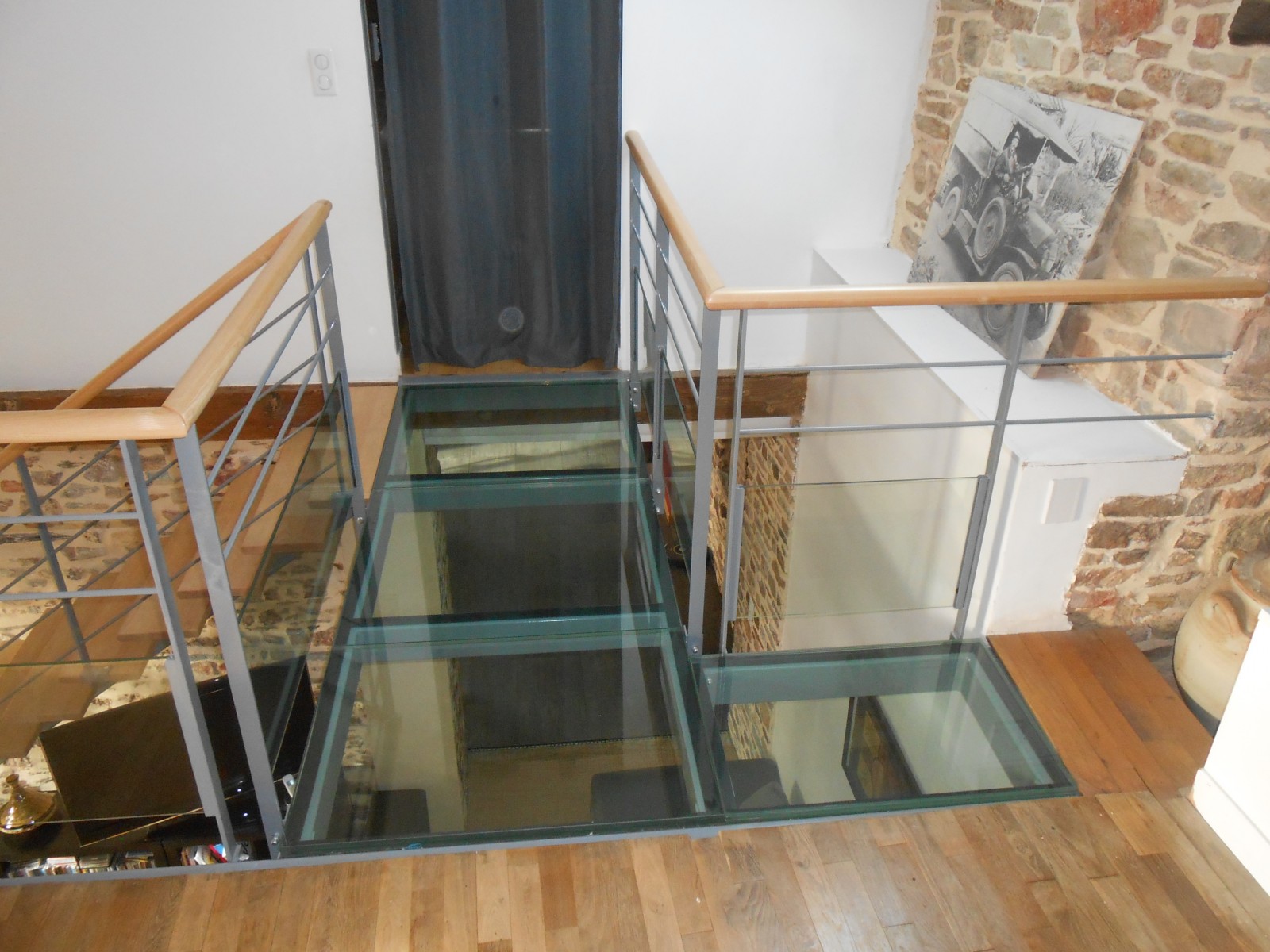 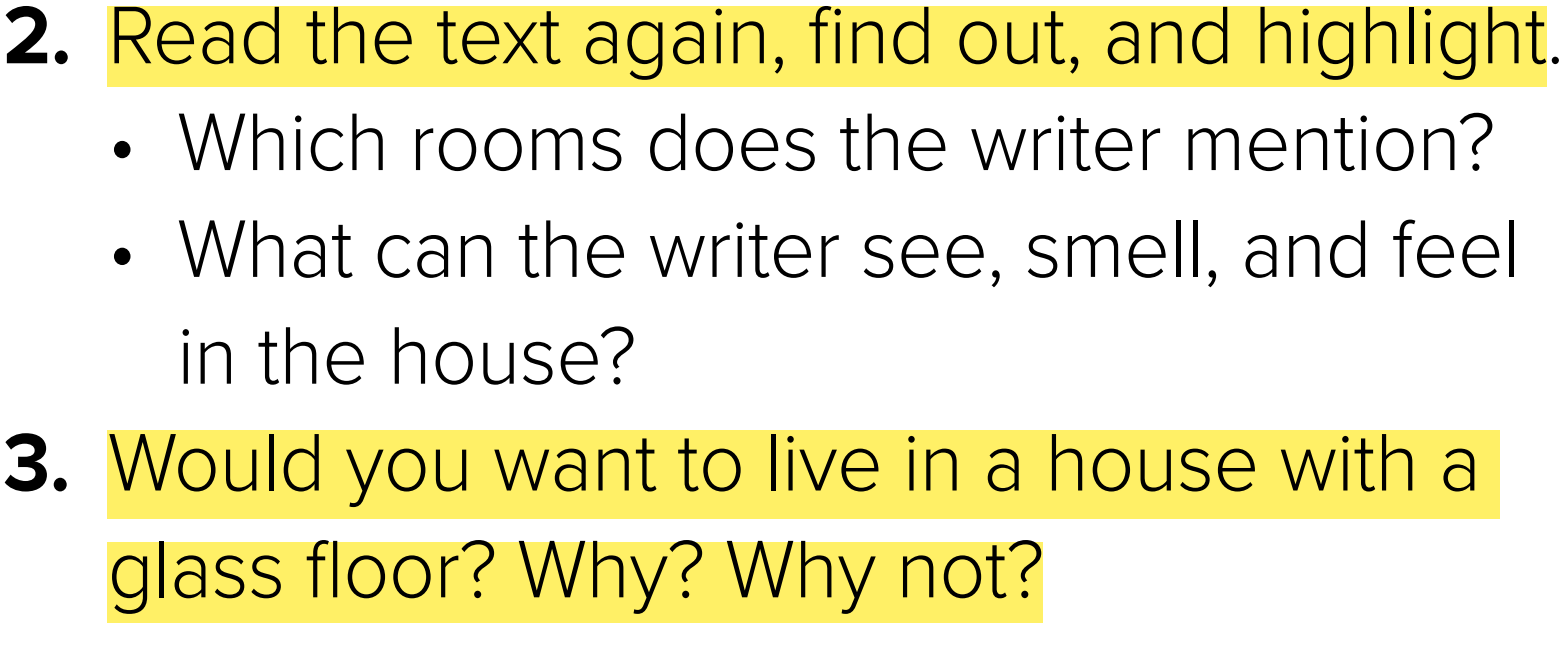 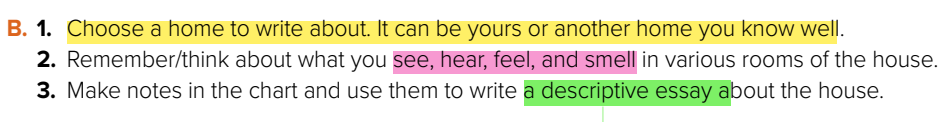 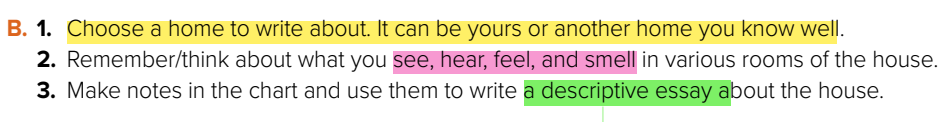 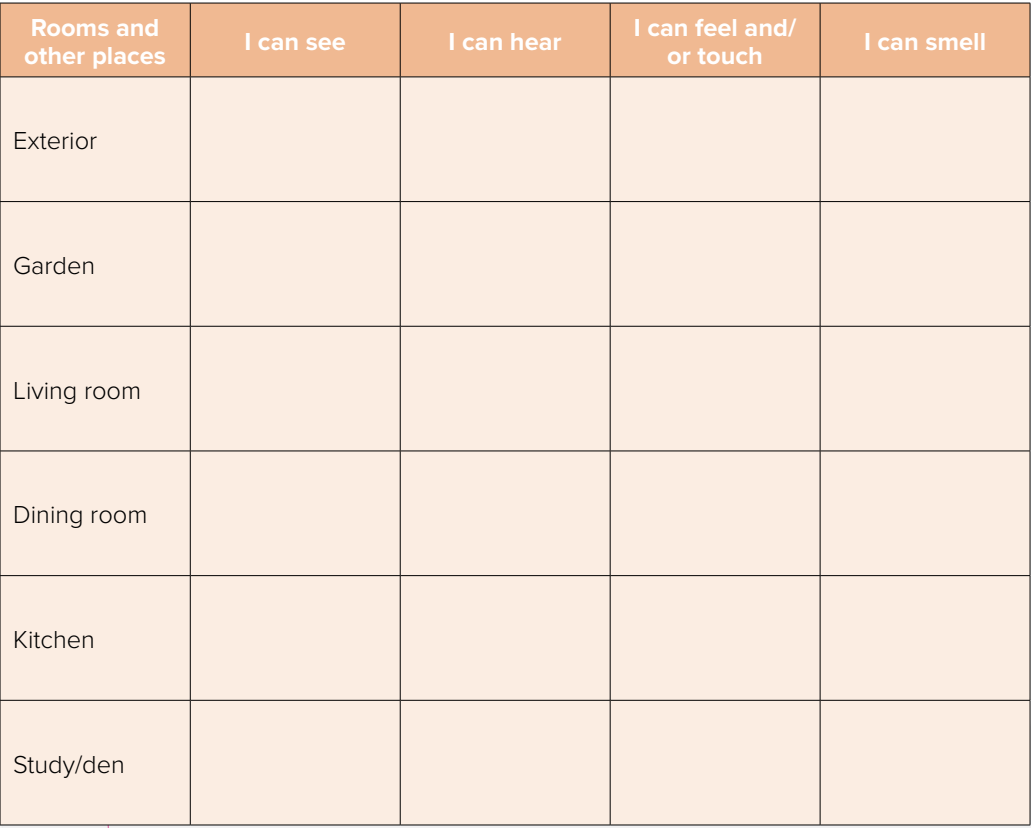 Birds
cars
The streets
The house
Fresh air
The building
Grass smell
Flowers smell
grass
The flowers
Birds
Remote
The sofa
TV
TV
Perfume
Family
Plates
spoon
food
food
Table
plates
Dishwasher
food
refrigerator
perfume
ink
Book
Pencils
Teacher
Talking
Desk
Book
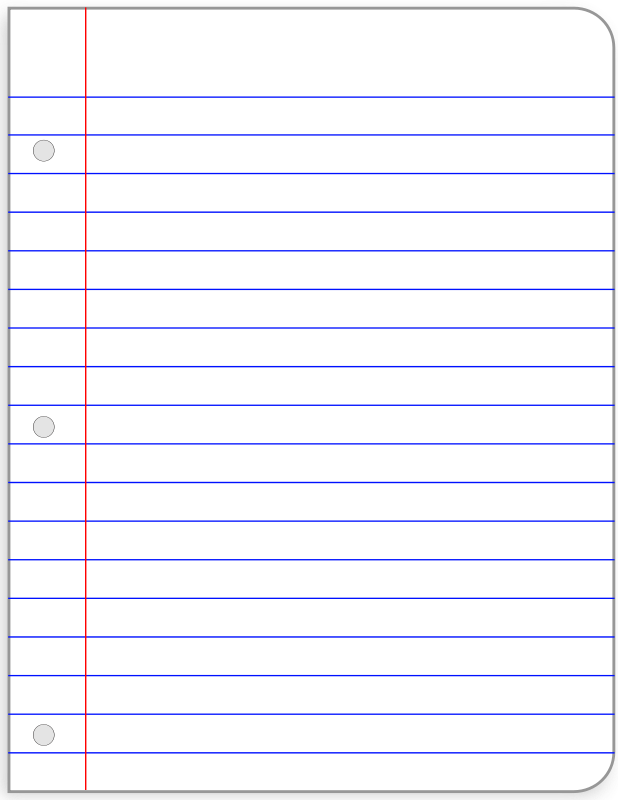 Descriptive Essay
A type of essay that describes something like object, person, experience, place or emotion .
What is a thesis statement ?
The thesis statement is the sentence that tells the main idea of the whole essay. It usually comes at or near the end of the introductory paragraph.
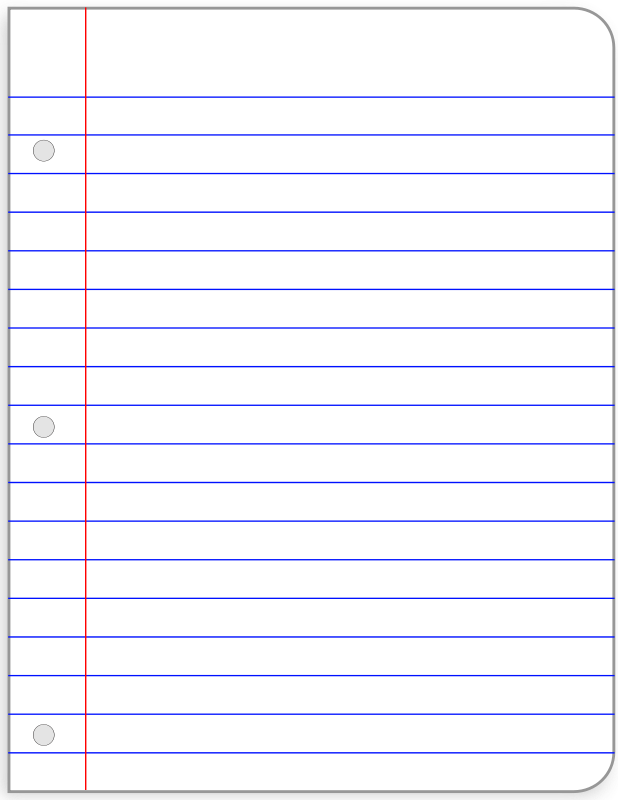 Descriptive Essay
1st paragraph
Introduction  ( background & Thesis statement )
2nd paragraph
Body (   Least important point   )
3d paragraph
Body (   Next least important point   )
4th paragraph
Body (   Most important )
Conclusion (  needs to come to a satisfying end )
5th paragraph
Example of descriptive essay
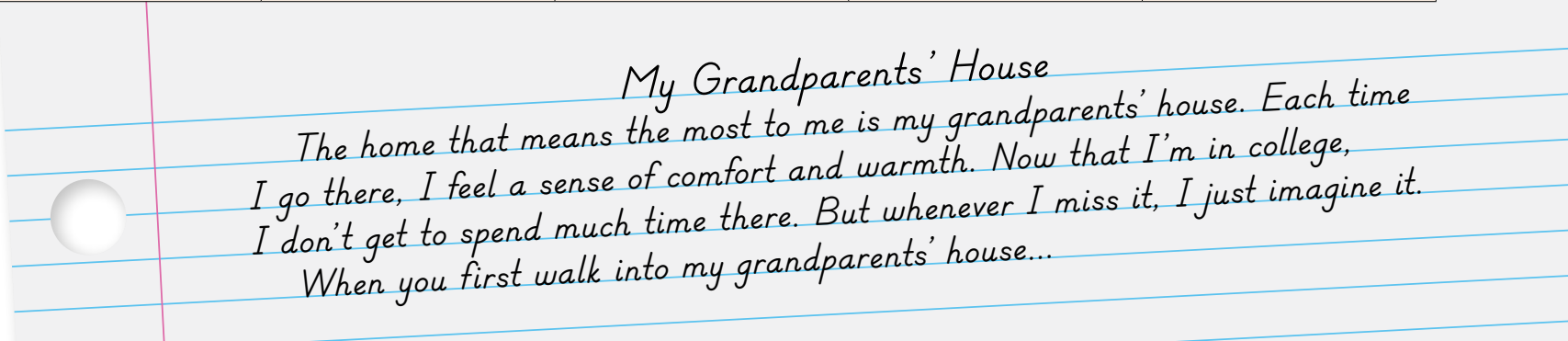 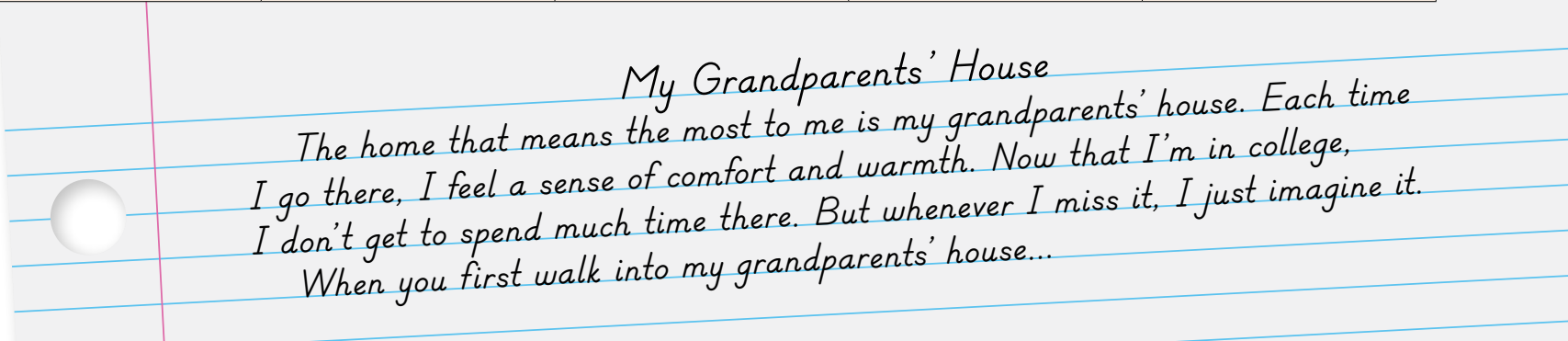 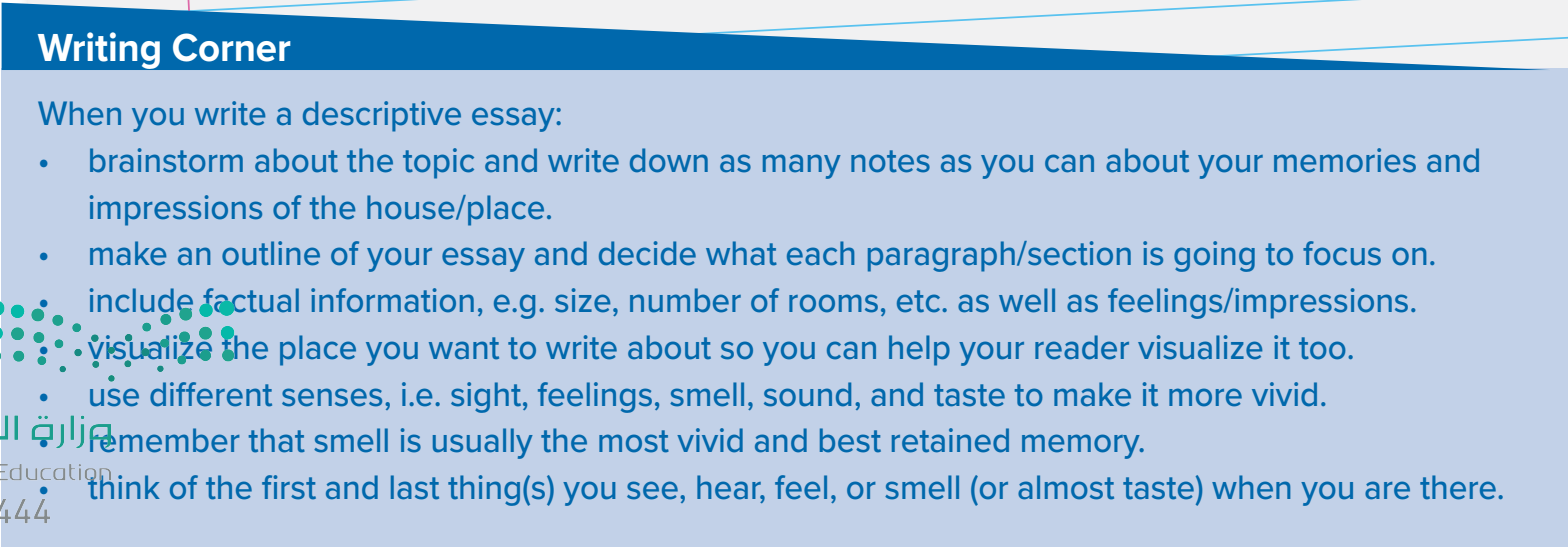 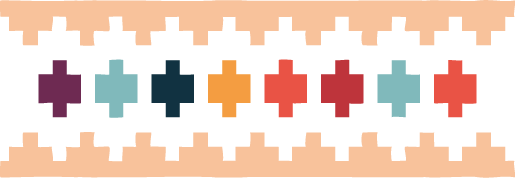 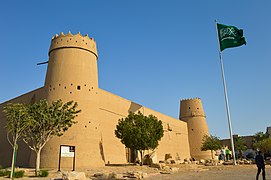 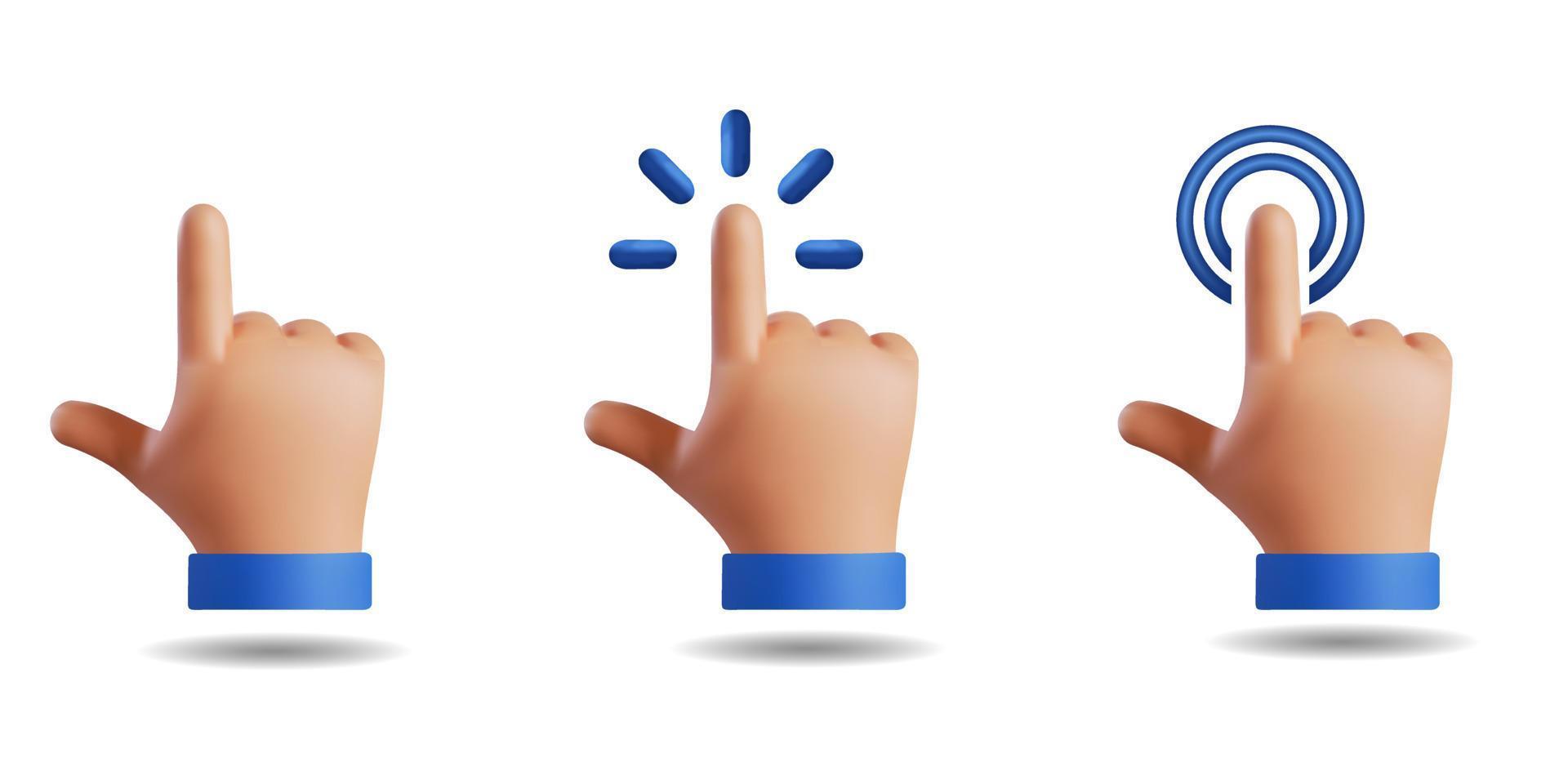 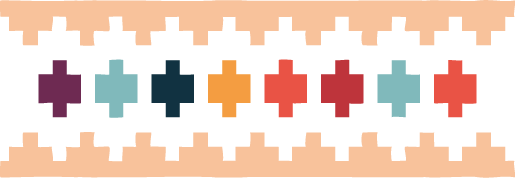 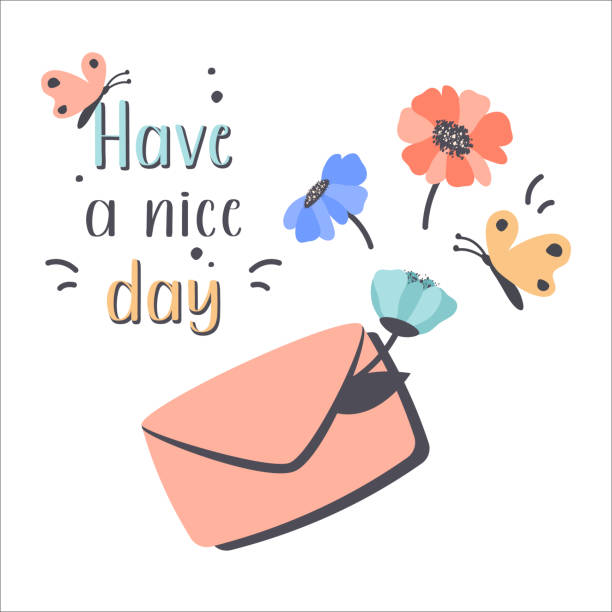